PHÒNG GIÁO DỤC VÀ ĐÀO TẠO QUẬN LONG BIÊN
TRƯỜNG TIỂU HỌC ÁI MỘ B
PhÂN MÔN: TẬP ĐỌC
LỚP 2
Bài: Quả tim khỉ
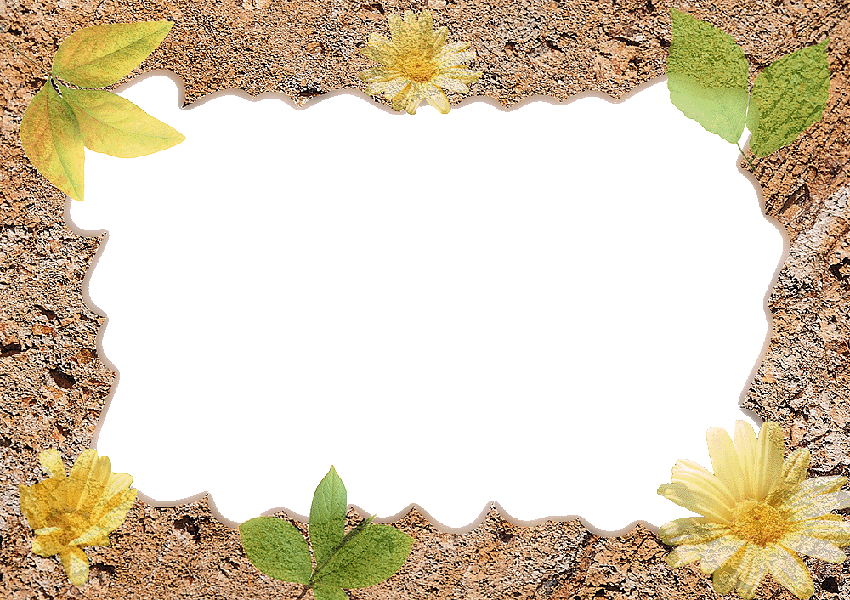 ÔN BÀI CŨ
* Đọc 4 điều trong bài: Nội quy Đảo Khỉ
? Vì sao đọc xong nội quy , Khỉ Nâu lại cười khoái chí?
a. Vì nó thấy lạ
b. Vì nó được bảo vệ
c. Vì nó vui
TRÒ CHƠI
Tôi là ai?
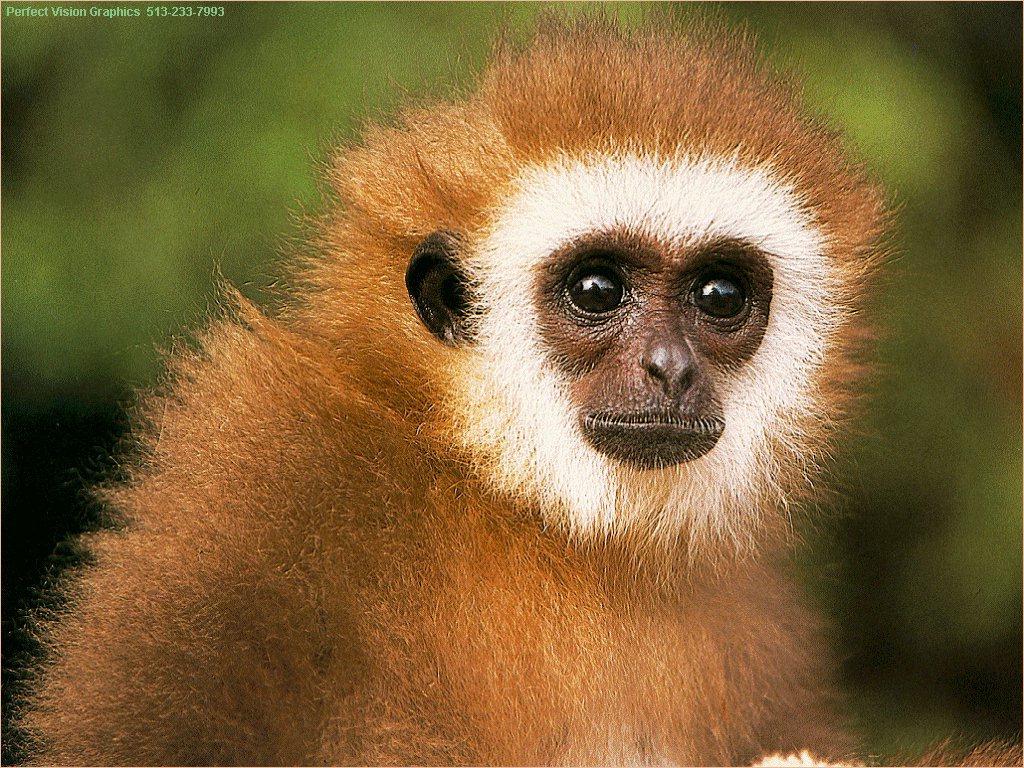 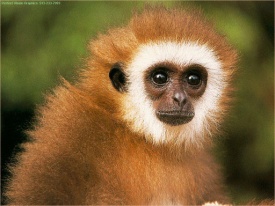 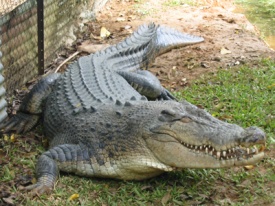 Tôi thích ăn trái cây
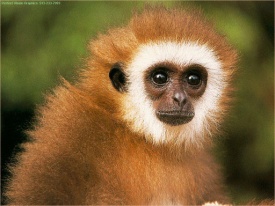 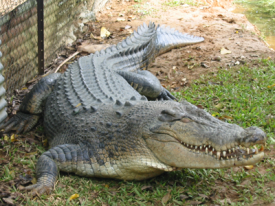 Tôi thích ăn thịt sống
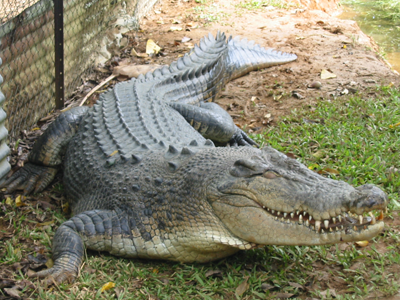 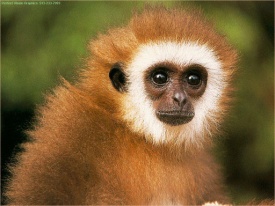 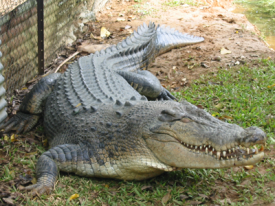 Tôi thường sống trên cây.
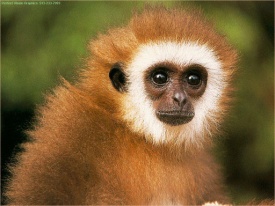 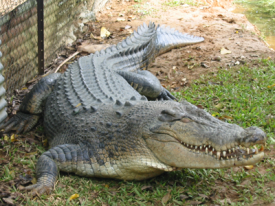 Tôi sống dưới nước
Tập đọc
Quả tim khỉ
Luyện đọc:
* Đọc đúng:
- quẫy, sần sùi, hàm răng nhọn hoắt, trườn, hoảng sợ, trấn tĩnh, giả dối, tẽn tò, …
* Ngắt câu:
- Một con vật da sần sùi,//dài thượt ,//nhe hàm răng nhọn hoắt như một lưỡi cưa sắt ,// trườn lên bãi cát .
* Giải nghĩa từ:
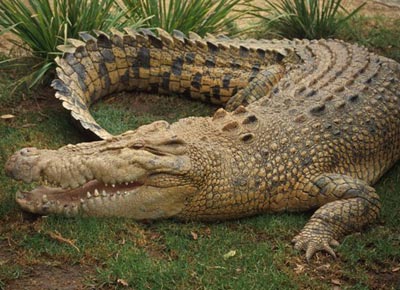 - Dài thượt: dài quá mức bình thường.
- Ti hí: (mắt) quá hẹp, nhỏ.
- Trấn tĩnh: lấy lại bình tĩnh.
- Bội bạc: xử tệ với người đã cứu mình.
- Tẽn tò: xấu hổ(mắc cỡ).
ĐỌC ĐỒNG THANH
ĐỌC NHÓM
THI ĐỌC
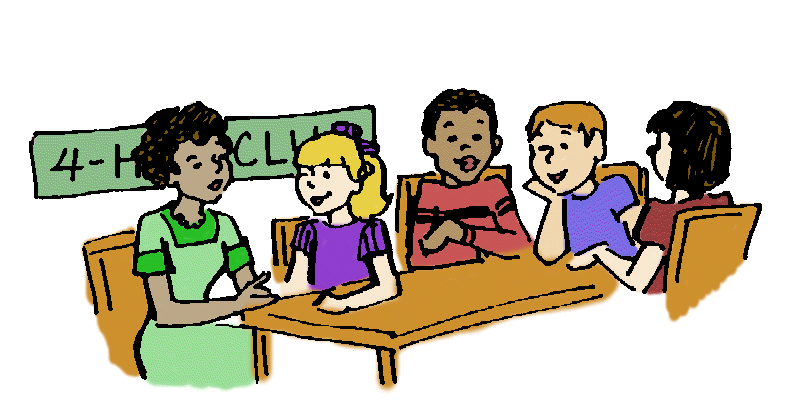 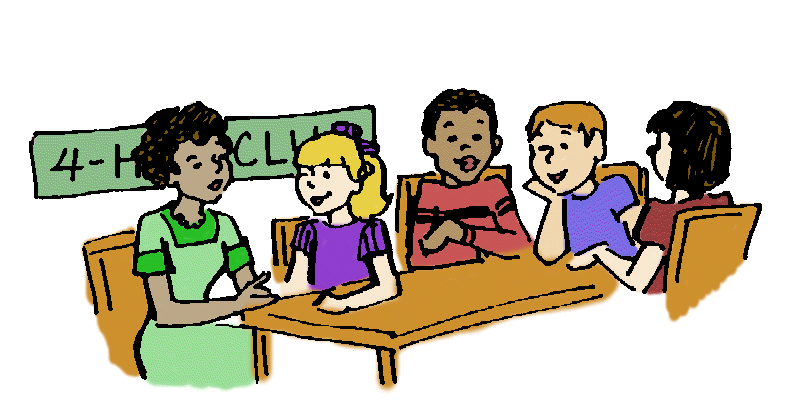 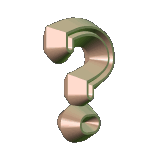 * Tìm hiểu bài:
1. Khỉ đối xử với Cá Sấu như thế nào?
- Khỉ đã kết bạn và hái hoa quả cho Cá Sấu ăn.
2.Cá Sấu định lừa Khỉ như thế nào?
- Đưa khỉ ra xa bờ để ăn thịt khỉ.
3. Khỉ nghĩ ra mẹo gì để thoát nạn?
- Tim tôi để ở nhà, để tôi về lấy.
4. Tại sao Cá Sấu lại tẽn tò lũi mất?
- Vì Cá Sấu bị Khỉ mằng là : kẻ bội bạc và không chơi với Cá Sấu nữa.
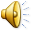 LUYỆN ĐỌC LẠI
ĐỌC PHÂN VAI
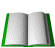 CÂU NÀO ĐÚNG ?
1.Từ nào nói lên tính nết của Khỉ ?
Ngu ngốc , gian ác 
Tốt bụng , thật thà , thông minh
Xảo quyệt, tốt bụng
Đ
2.Từ nào nói lên tính nết của Cá Sấu ?
Thông minh , hiền lành 
Giả dối , tốt bụng 
Giả dối , độc ác , bội bạc
Đ